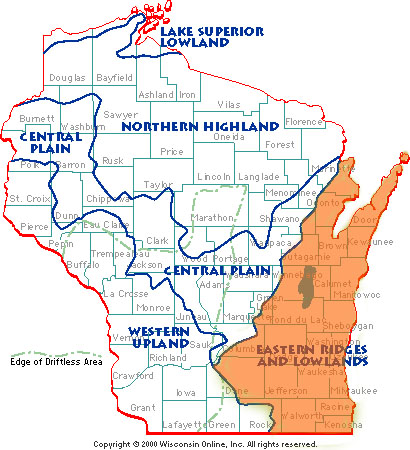 Eastern Ridges and Lowlands
Laurentide Ice Sheet
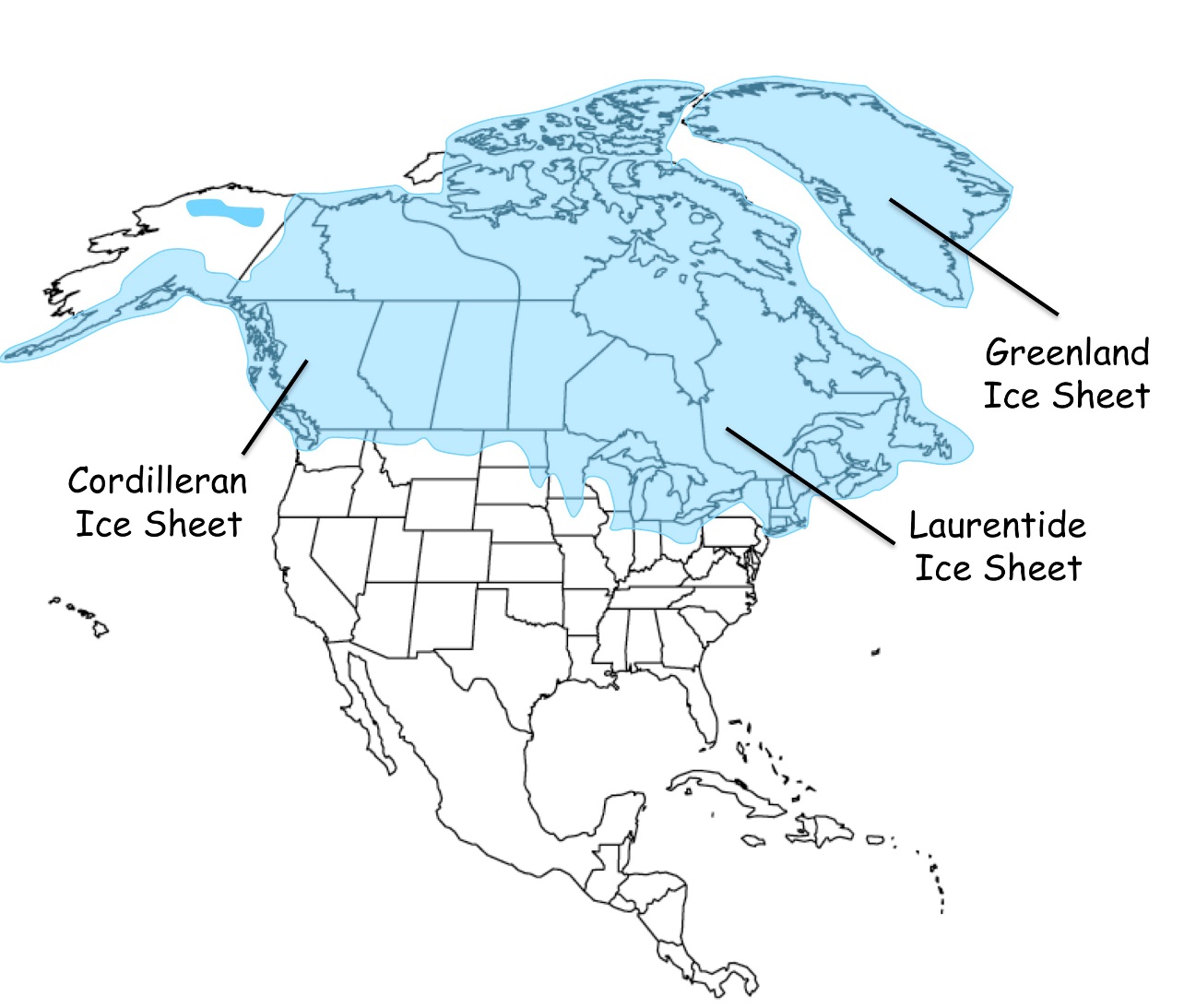 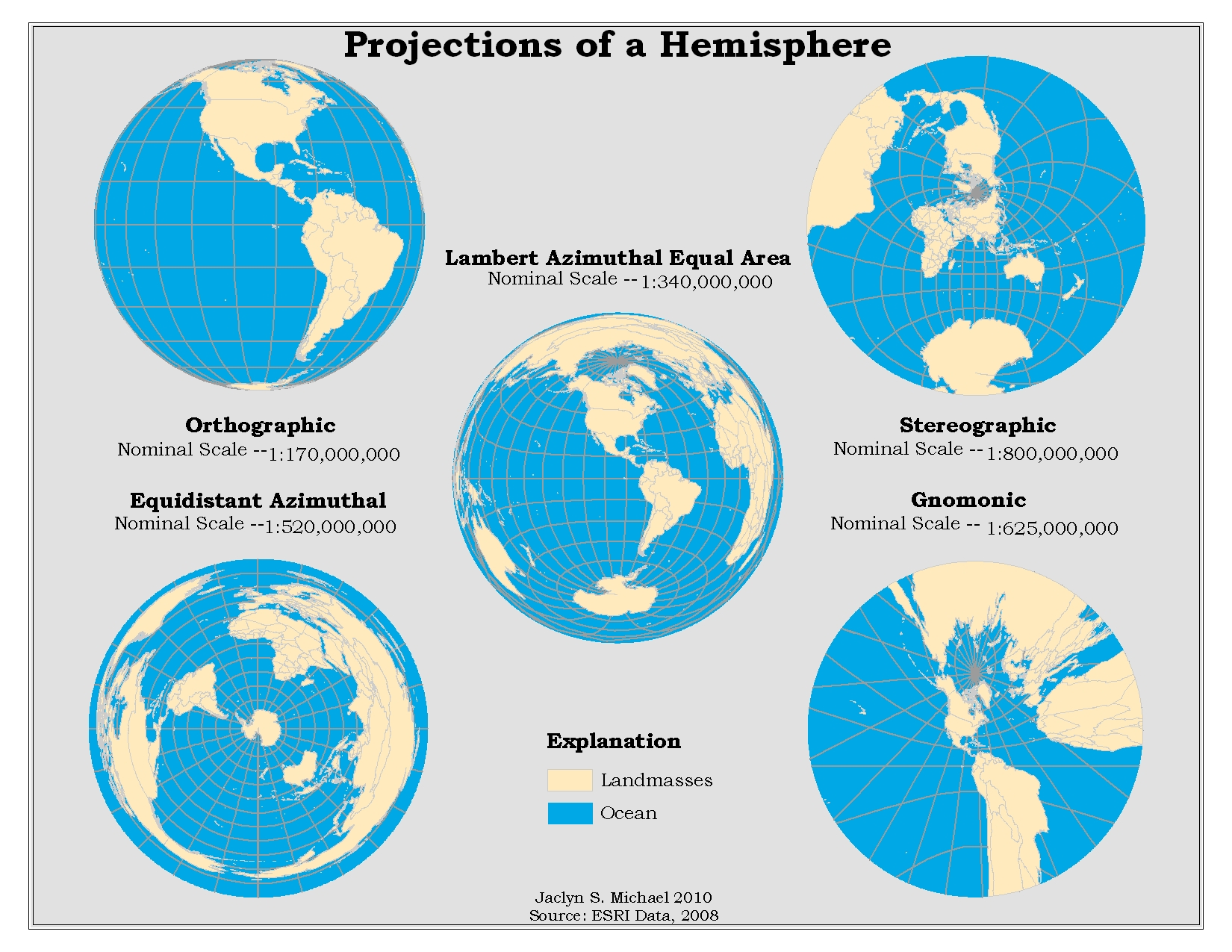 southeast
The Eastern Ridges and Low Lands are located in the _____________________ part of the state
Lake Michigan
And its eastern board is created by __________________.
What lobes of the Laurentide Ice Sheet covered the Eastern Ridges and Low Lands?
Green Bay Lobe and Lake Michigan
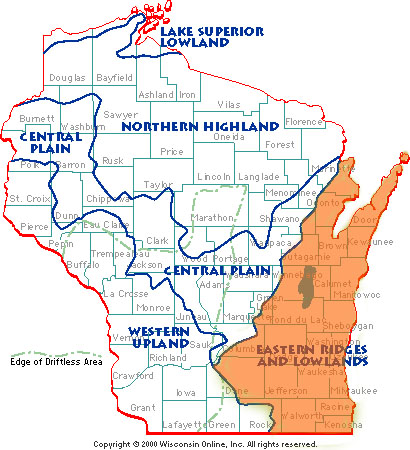 N
The largest population of Wisconsin occurs in which province?
Eastern Ridges and Lowlands
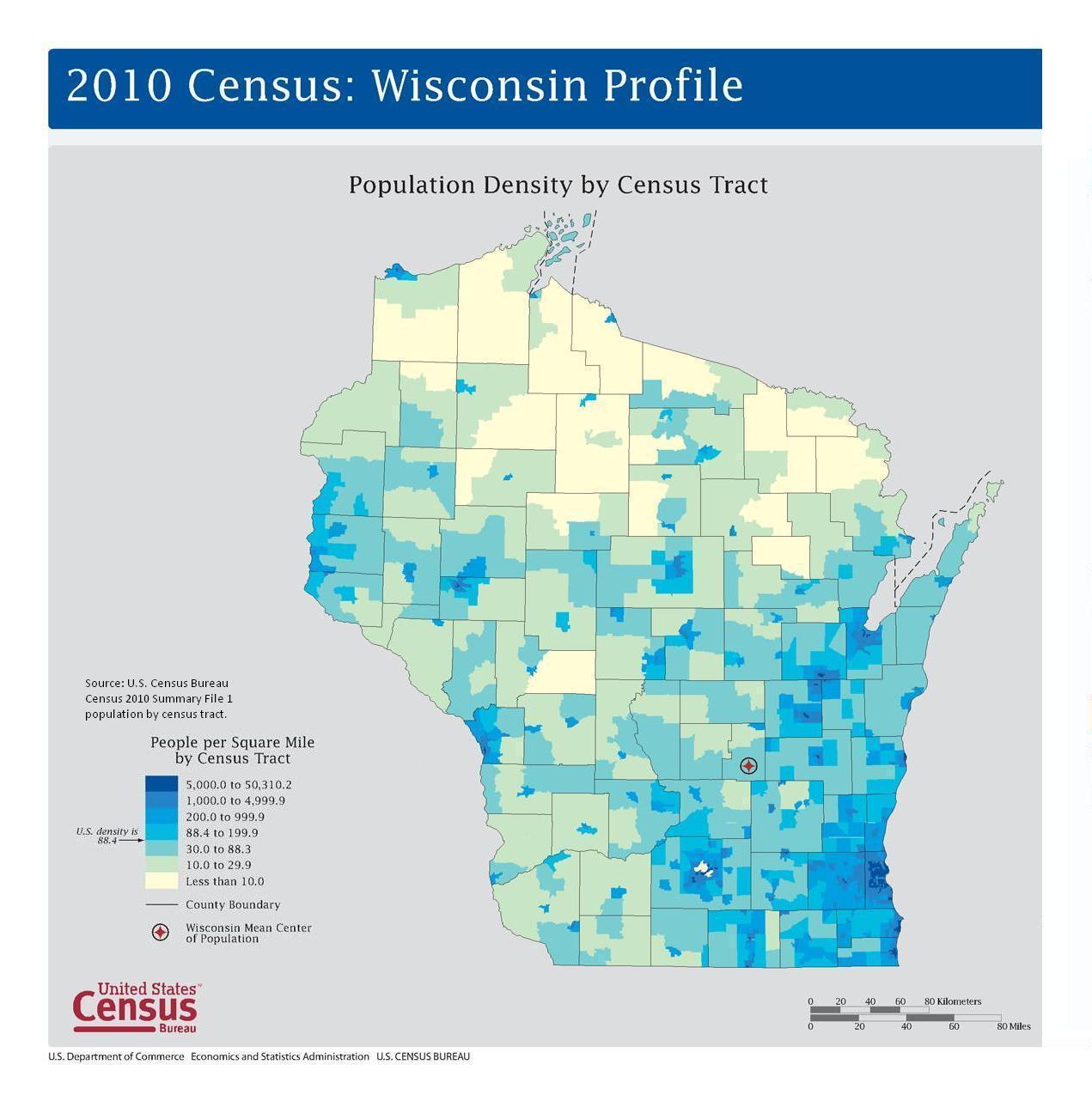 On/Off
WHY ????
Level topography
arrangement of physical features
Topography is the
plain
The dominant thing in eastern Wisconsin is the
Escarpment
Fertile soil
Favorable climate
Plain
A plain is
large area of level or nearly level land
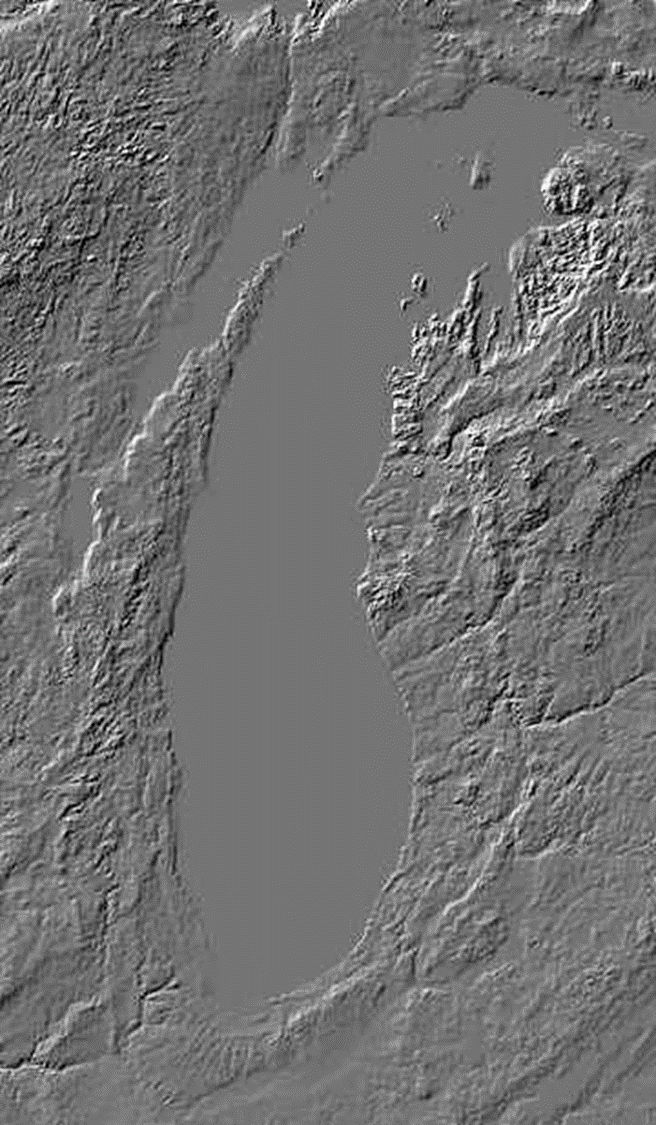 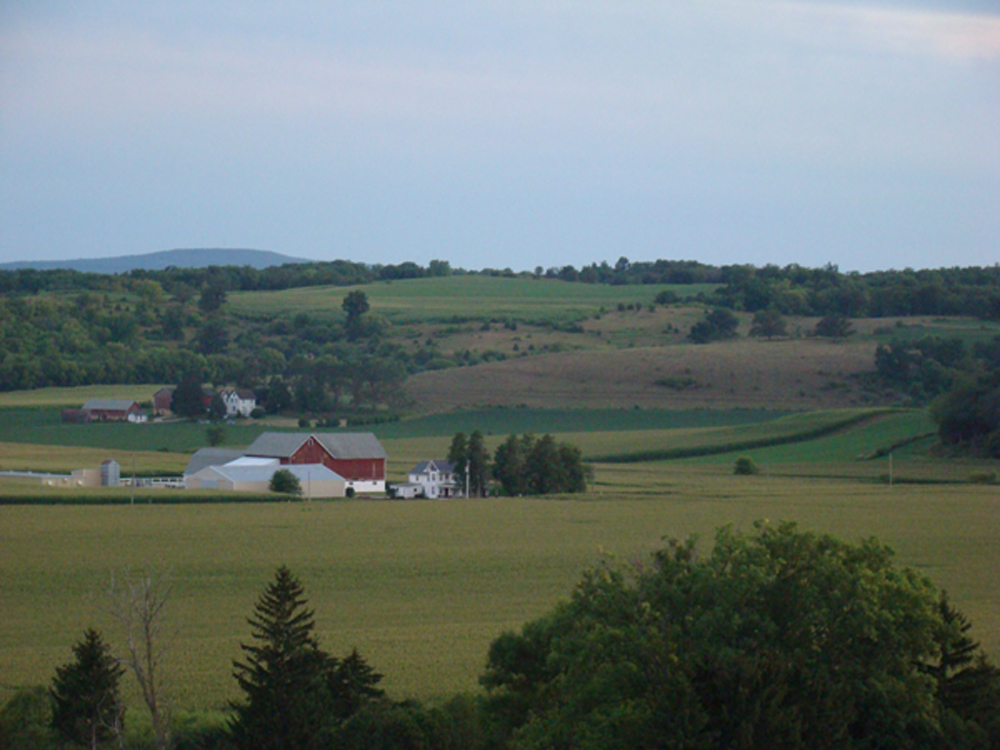 one side gently sloping
Escarpment
a ridge or hill with_____________________, the other a steep_____________________, formed by selective erosion in areas where the rock strata are tilted

is left after the softer bedrock was washed away around and beneath it.
cliff
Diagram an escarpment
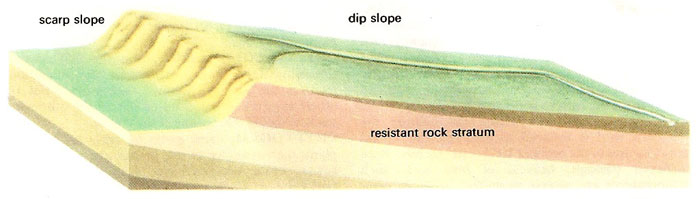 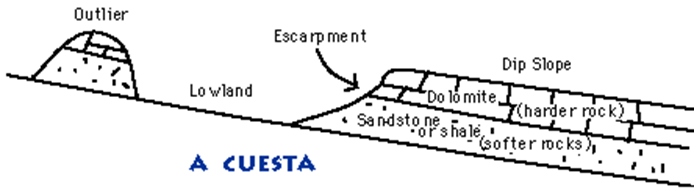 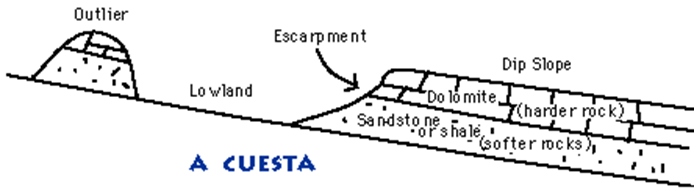 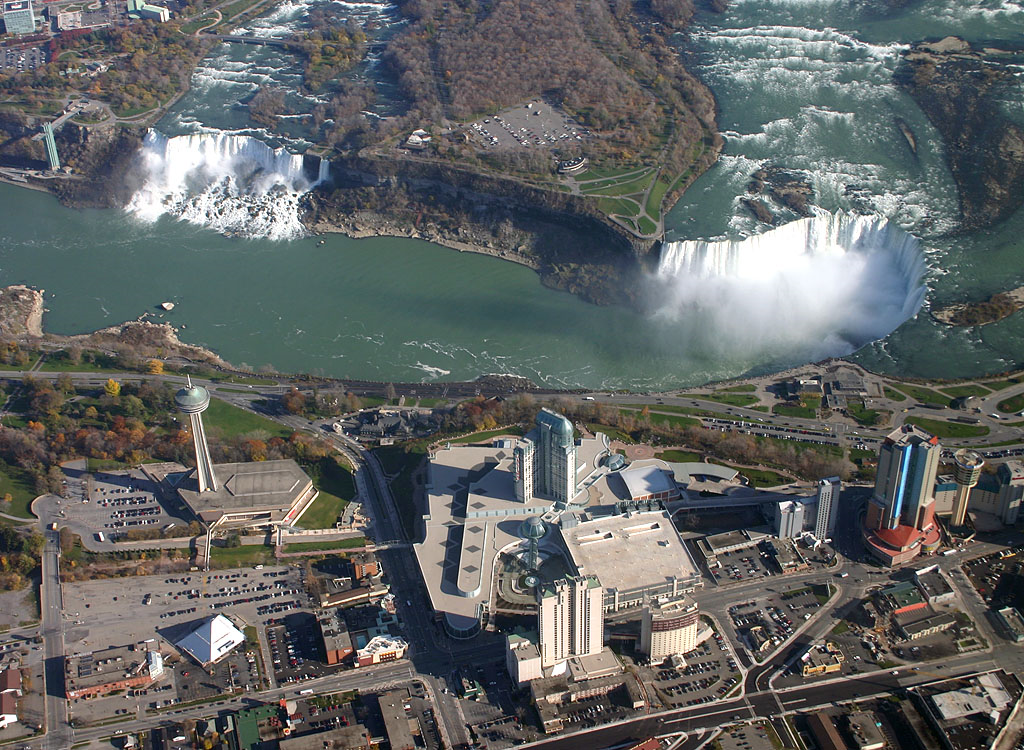 HINT: 
Live from New York
What the… where is the what and how is the what?
What
Niagara Falls. 3 separate water falls 2 are in the U.S. and 1 in Canada
Where
The Niagara River. Two distinctive cities. Niagara Falls Ontario, Canada and Niagara Falls New York, United States of America.
How
The Niagara escarpment creates a very quick change in elevation on the Niagara River
Yeah…big deal so what we are in Wisconsin
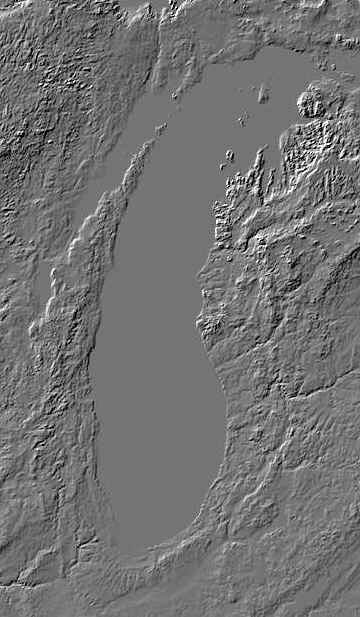 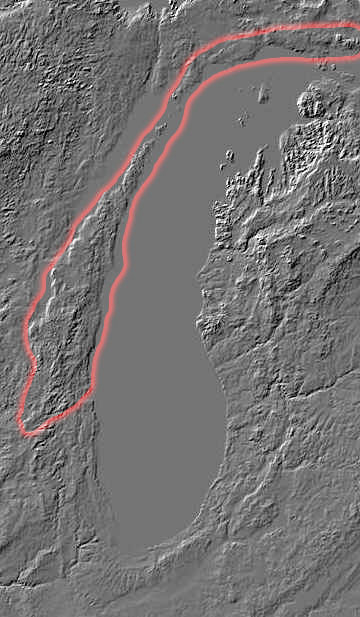 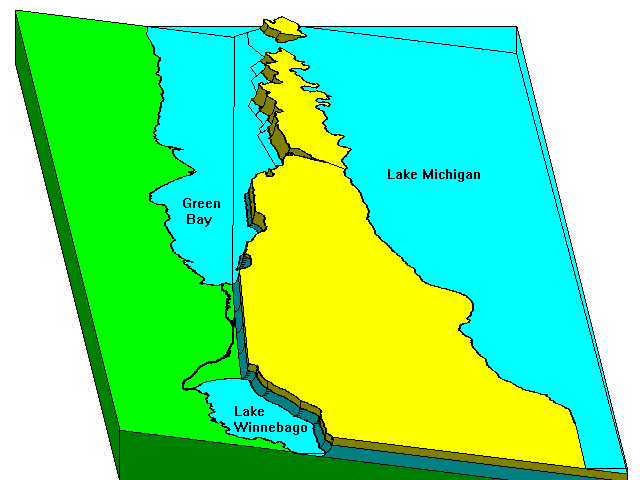 You see it but don’t realize it
Niagara Falls
Niagara Escarpment
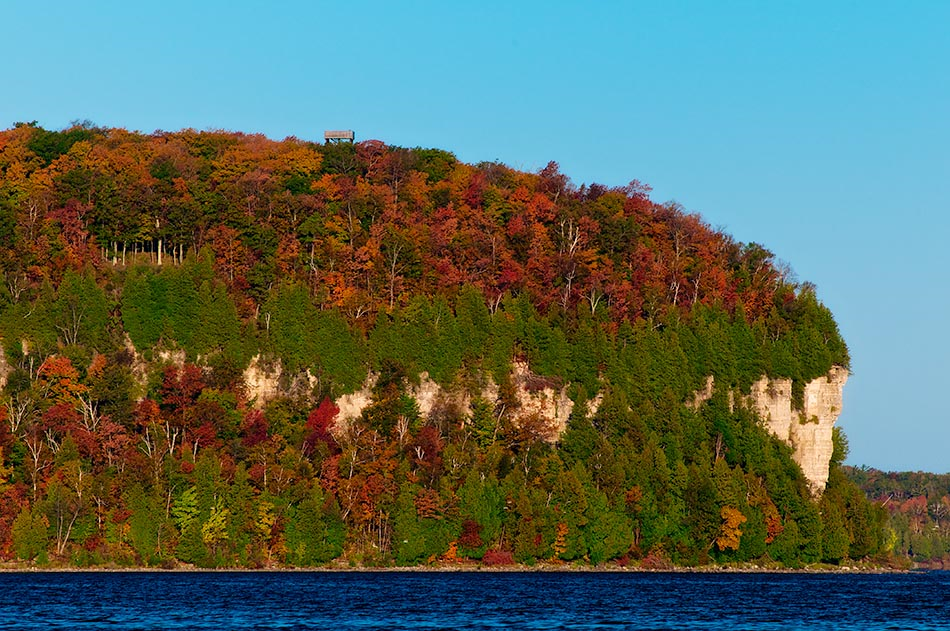 On/Off
Yeah…big deal so what we are in Wisconsin
Based on our discussion, draw and label the connection of Wisconsin and New York
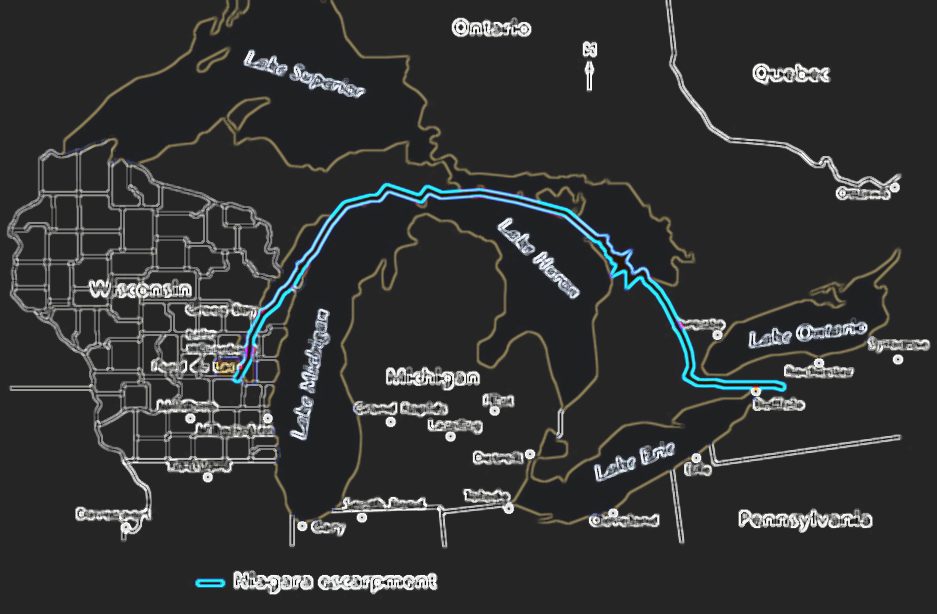 9
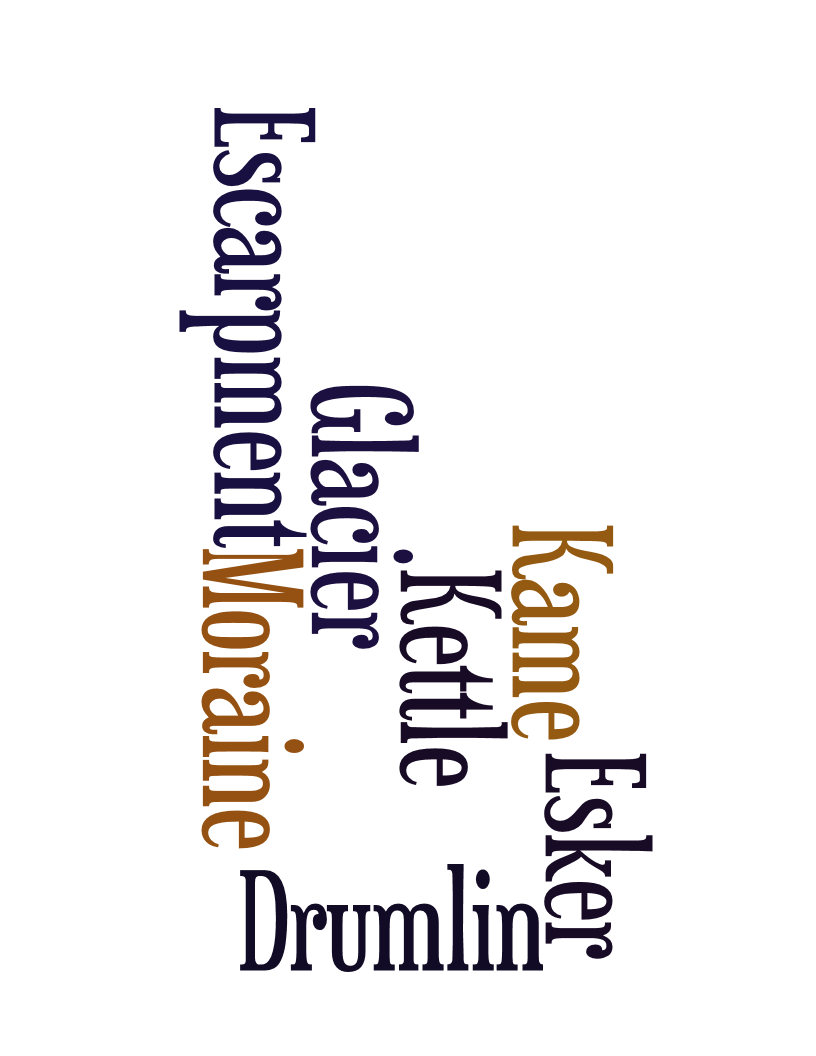 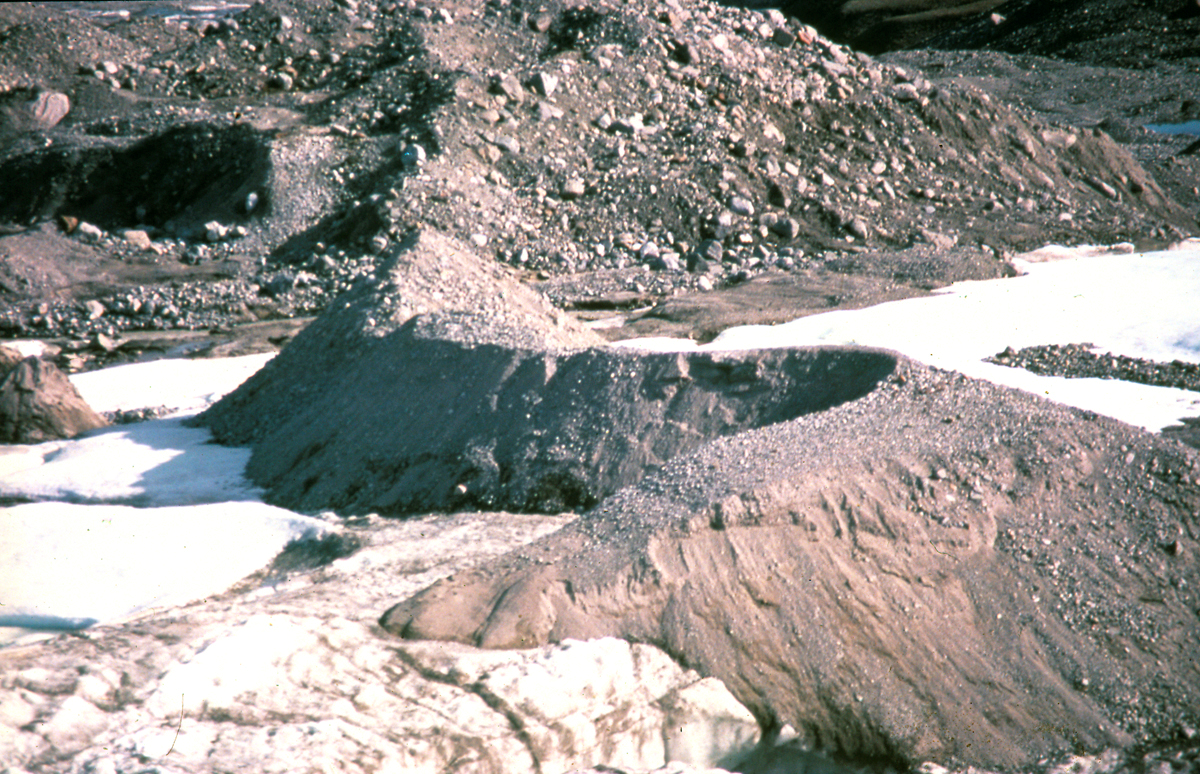 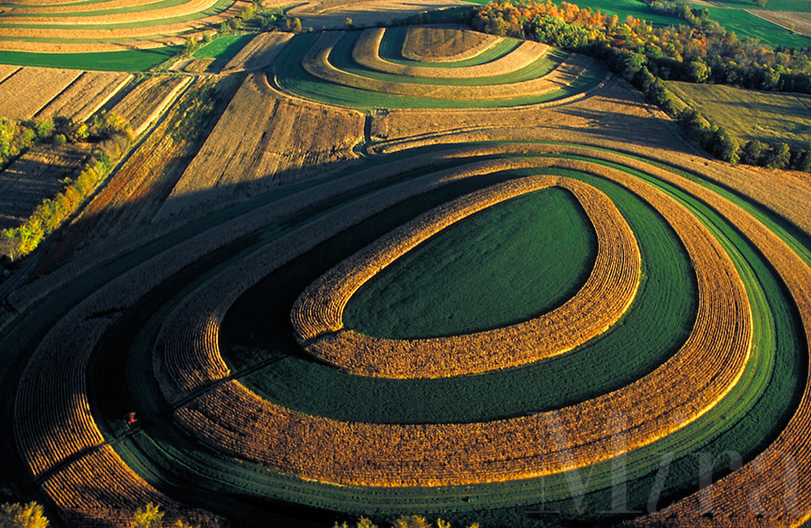 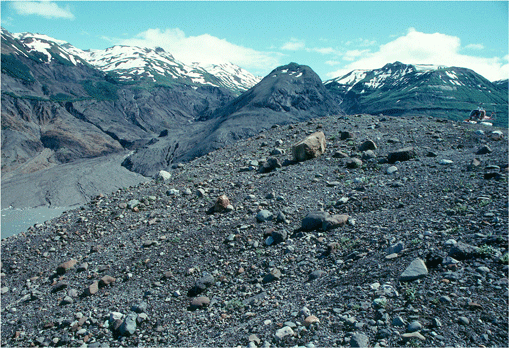 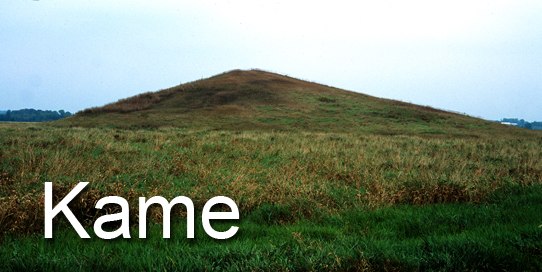 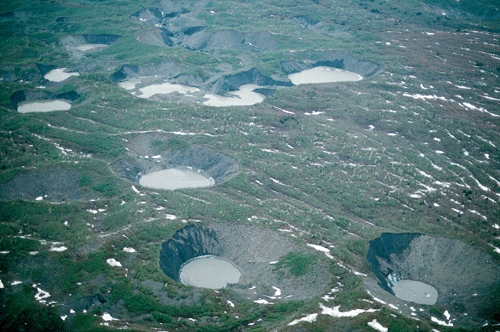 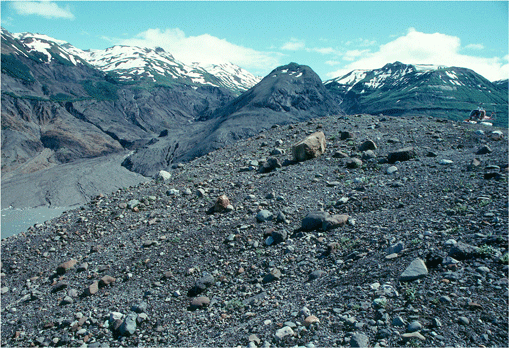 Drumlins
An _____________hill, largely composed of_______________, formed beneath a glacier or ice sheet and aligned in the__________________.
oval-shaped
glacial drift
direction of ice flow
They have one_________ and one___________ slope. The__________slope faces the direction from which the glacier__________, and the gentler slope faces the direction in which the glacier was advancing.
steepest
steep
gentle
started
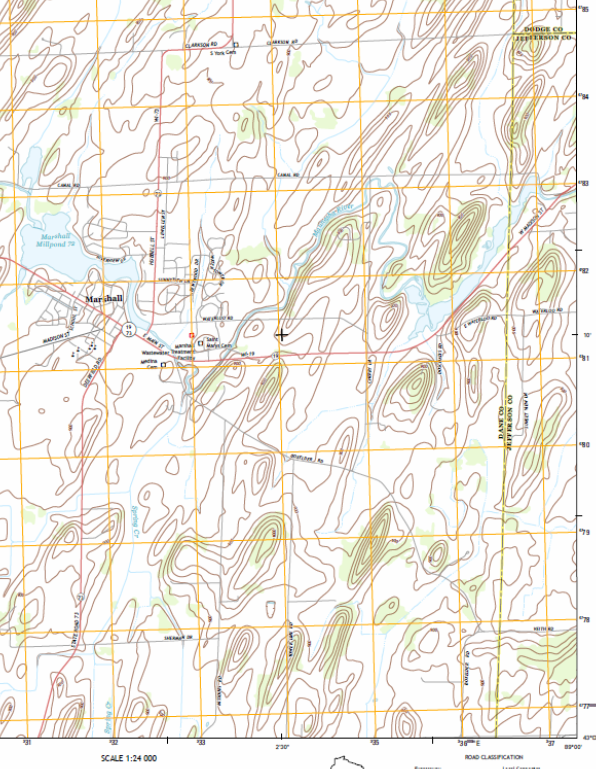 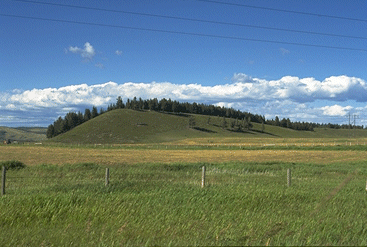 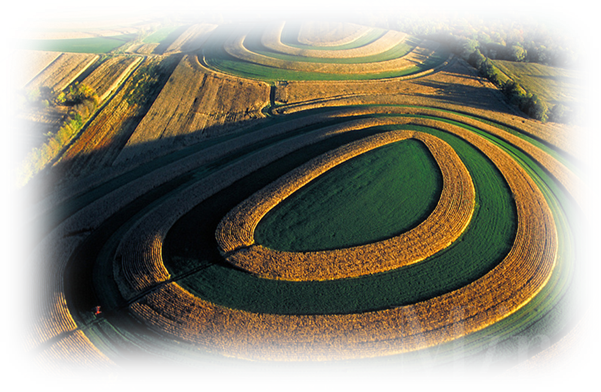 Drumlins
An _____________hill, largely composed of_______________, formed beneath a glacier or ice sheet and aligned in the__________________.
oval-shaped
glacial drift
direction of ice flow
They have one_________ and one___________ slope. The__________slope faces the direction from which the glacier__________, and the gentler slope faces the direction in which the glacier was advancing.
steepest
steep
gentle
started
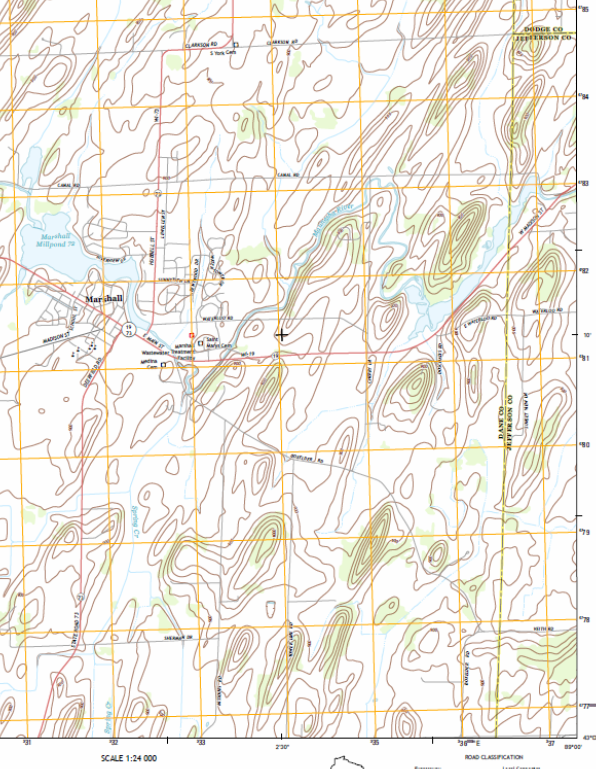 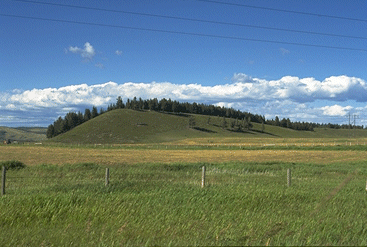 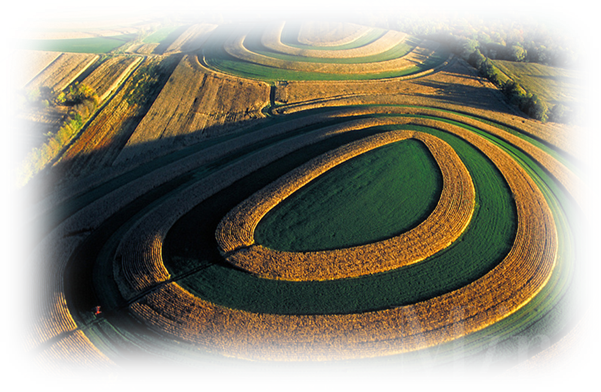 Draw an arrow in the direction of flow of the glacier
Diagram what a drumlin would look like from the side
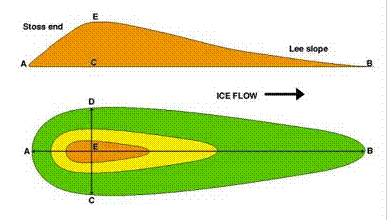 Esker
Esker is a modern term for the gaelic eiscir which means_____________
ridge of gravel
long narrow winding
They are _____________________ridges of layered gravel
stream/river beds
Eskers are actually________________________, deposited by glacial or stream activity ___________ of the glacier.
inside
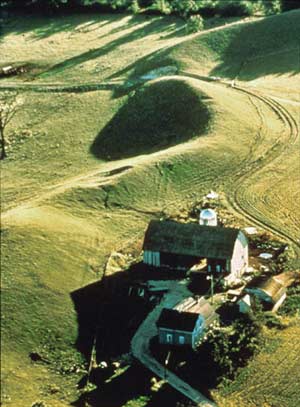 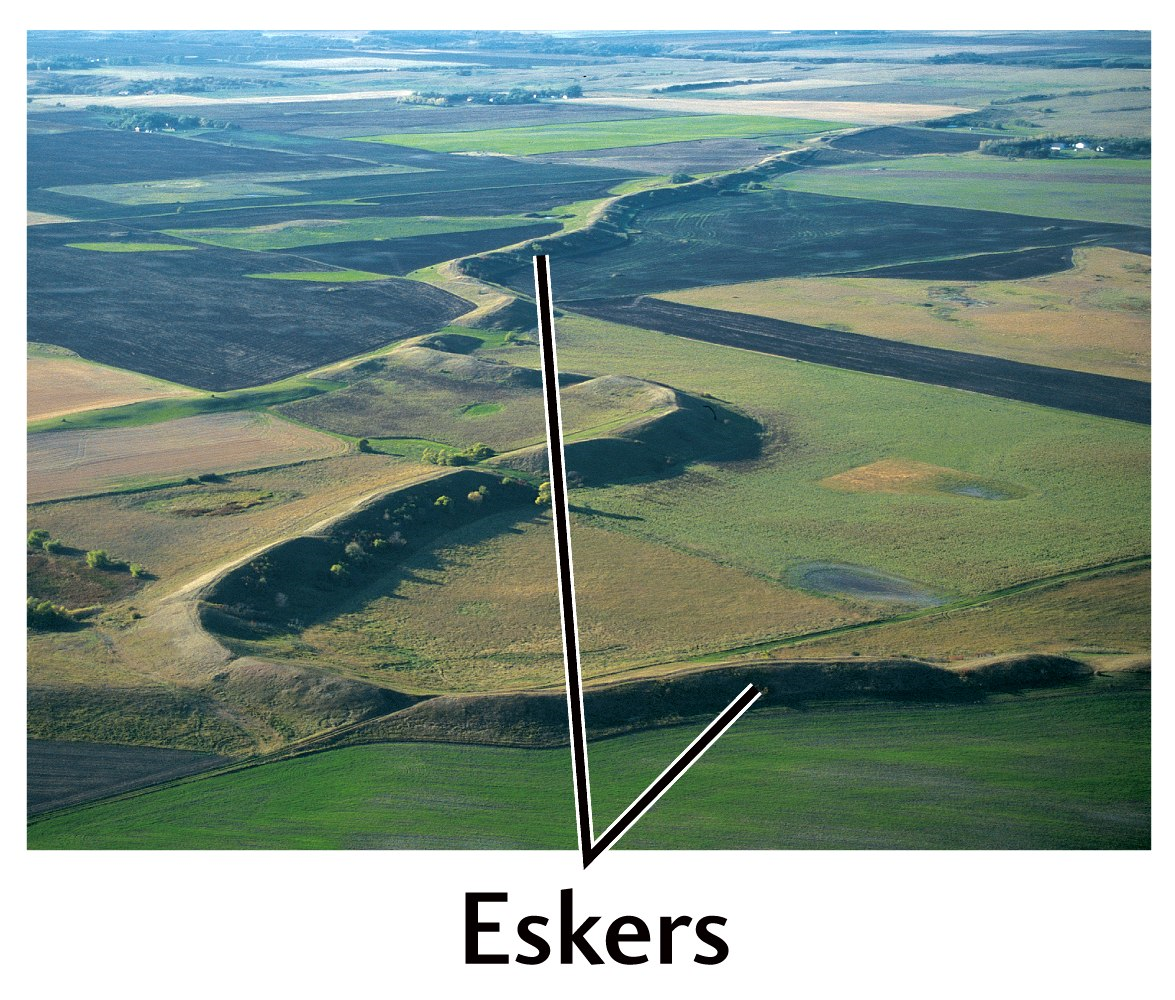 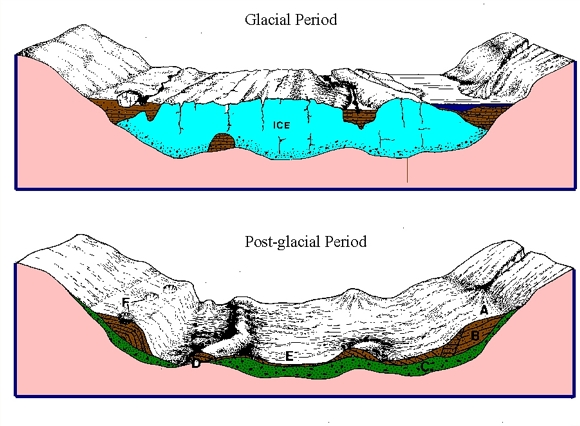 Circle and label 2 different eskers
Put a square and label a drumlin
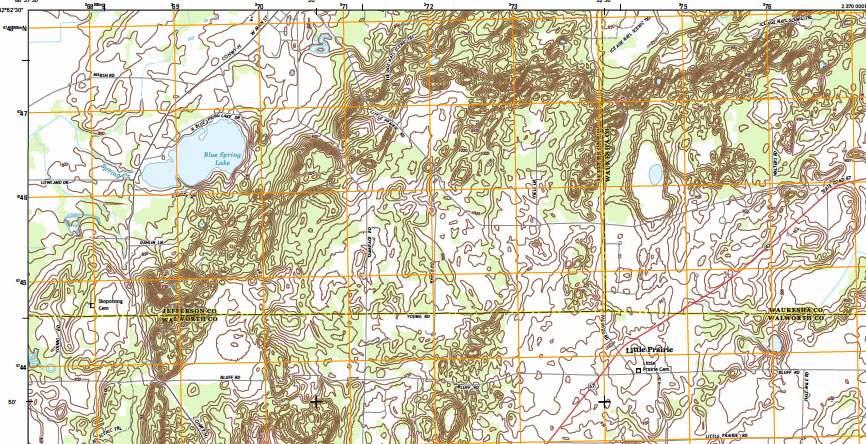 Kettle
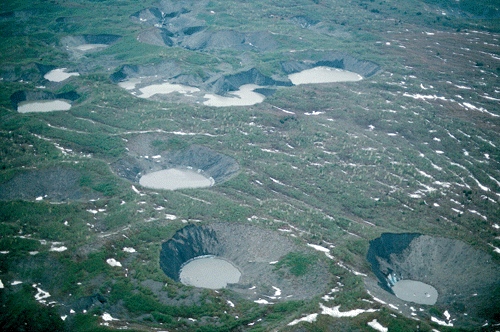 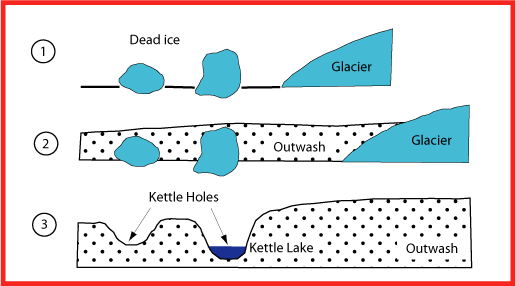 A kettle is a _______created when buried blocks of __________melt out.
hollow
glacier ice
Kame
A kame is a _______ composed of ____________________formed by glacial __________.
hill
meltwater
layered sand and gravel
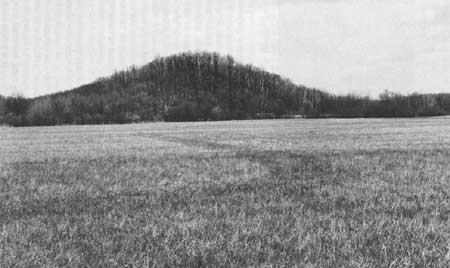 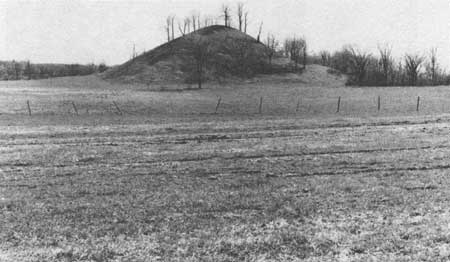 Kames often occur in association with _______ in kame and kettle topography. ______ may also occur between the kames.
holes
Eskers
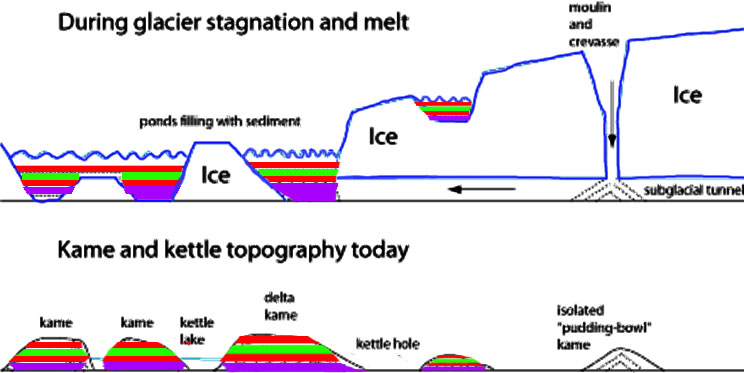 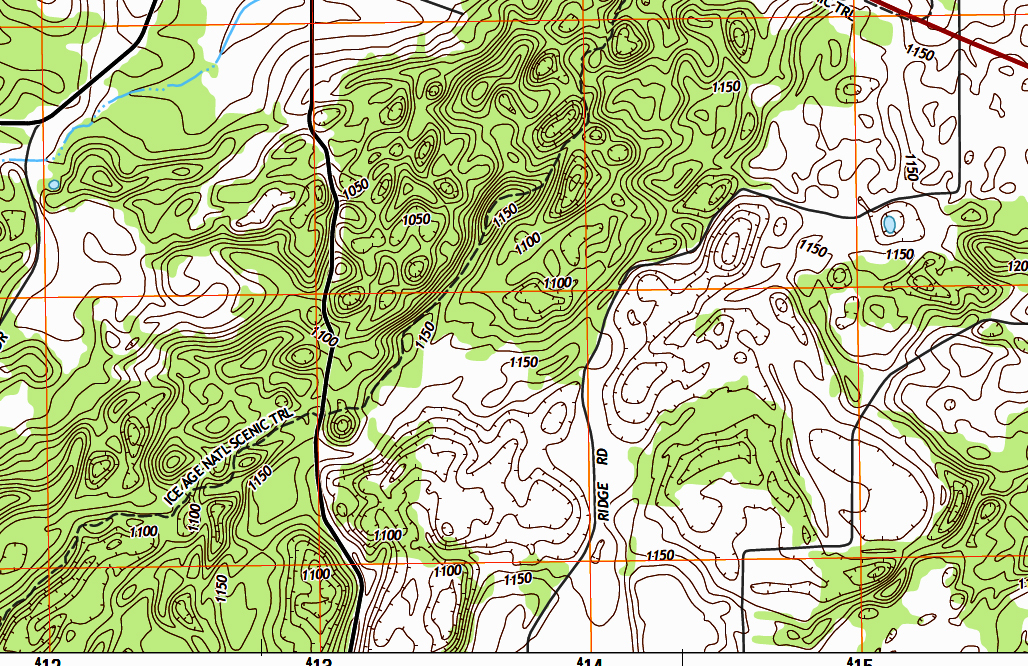